ДОБРО ПОЖАЛОВАТЬ 
В ДЕТСКИЙ САД № 40
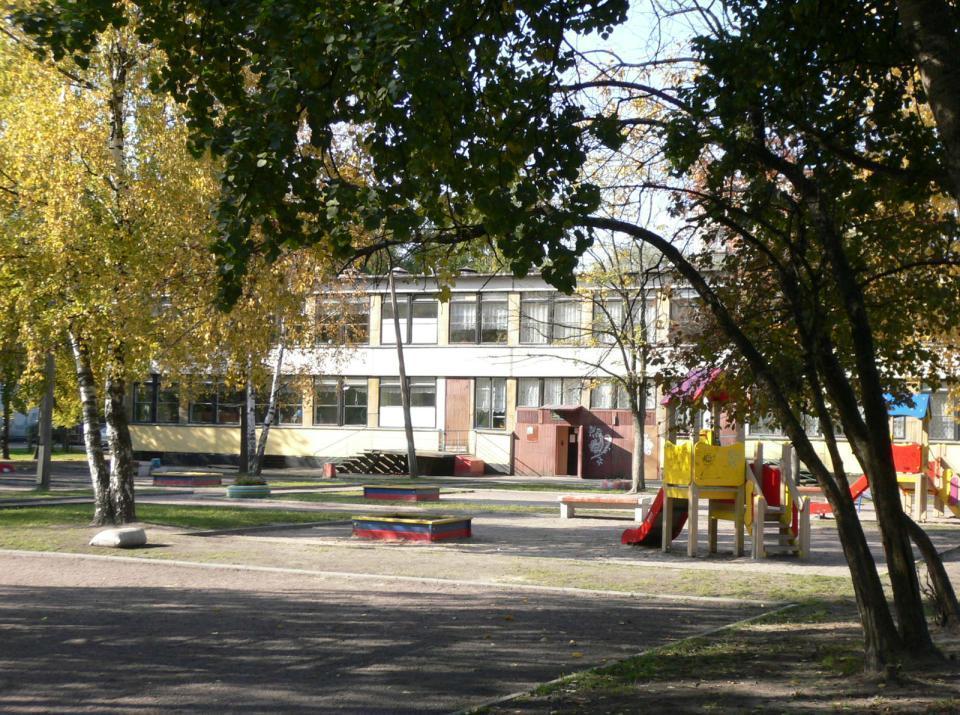 ГОСУДАРСТВЕННОЕ БЮДЖЕТНОЕ ДОШКОЛЬНОЕ ОБРАЗОВАТЕЛЬНОЕ УЧРЕЖДЕНИЕДЕТСКИЙ САД № 40 КОМБИНИРОВАННОГО ВИДА КОЛПИНСКОГО РАЙОНА САНКТ-ПЕТЕРБУРГА
ОТКРЫТИЕ УЧРЕЖДЕНИЯ: 17 октября 1988 года
ФАКТИЧЕСКАЯ МОЩНОСТЬ: 210 человек
ГОД ПОСТРОЙКИ УЧРЕЖДЕНИЯ: 1969 год
 
 На 01.09.2011 года в дошкольном учреждении функционируют 
10 групп, 
из них - 3 группы для детей раннего возраста, 
	          5 групп для детей дошкольного возраста,
                2 группы – для детей с задержкой психического развития.
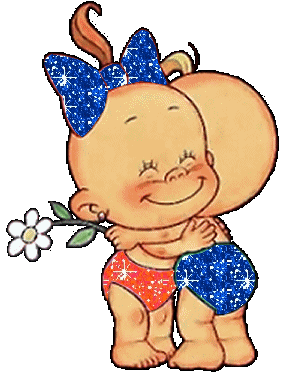 В ДОУ сформирован педагогически
грамотный, работоспособный, 
дружный коллектив. 
В нашем коллективе – 28 педагогов.
Из них: 2 музыкальных руководителя, 
руководитель физического воспитания, 
2 учителя-дефектолога, 2 учителя-логопеда.
Высшую квалификационную категорию имеют 11
человек, I квалификационную категорию – 9
человек, 6 педагогов имеют II квалификационную
категорию, 2 молодых педагога  без категории.
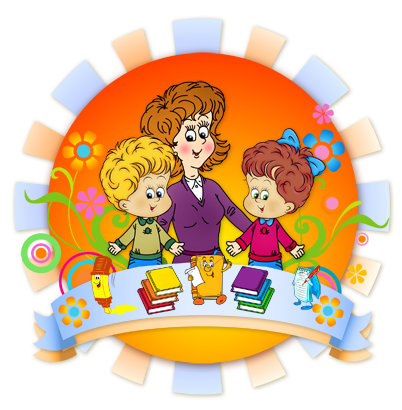 Развитие и воспитание детей в нашем ДОУ осуществляется по программе «От рождения до школы», которая является  инновационным общеобразовательным программным документом для дошкольных учреждений, подготовленным с учетом новейших достижений науки и практики отечественного и
     зарубежного дошкольного образо-
    вания.	Программа разработана в соот-
    ветствии с Федеральными государ-
    ственными требованиями.
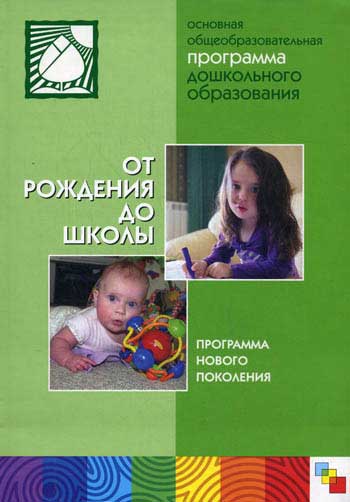 В дошкольном учреждении имеются:
Музыкальный зал                                
Спортивный зал
Тренажёрный зал
Методический кабинет
Кабинет учителя-дефектолога
Кабинет учителя-логопеда
Уголок Петербурговедения (в методическом кабинете)
Кафе
НАШИ ТРАДИЦИИ
Каждый год 1 октября в День пожилого человека мы приглашаем пожилых людей в детский сад. 
      В этом году мы провели конкурс «А ну-ка, бабушки!»
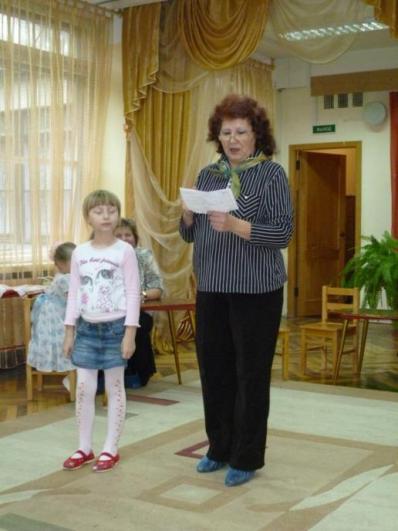 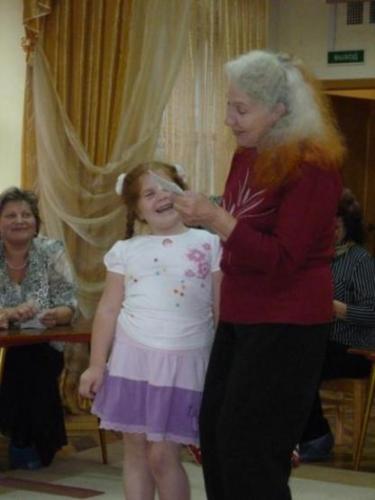 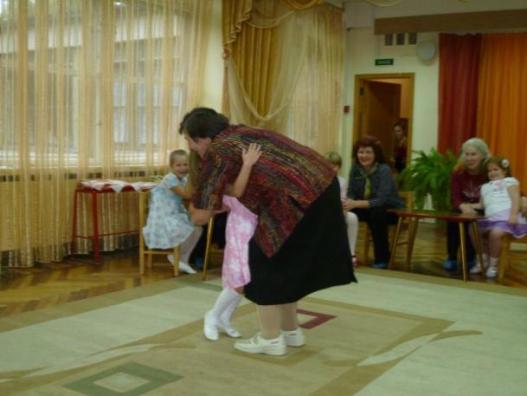 В День матери  мы провели «Рыцарский турнир», в котором приняли участие семьи
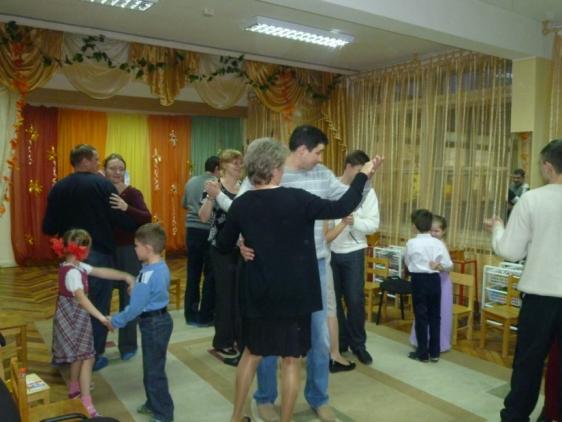 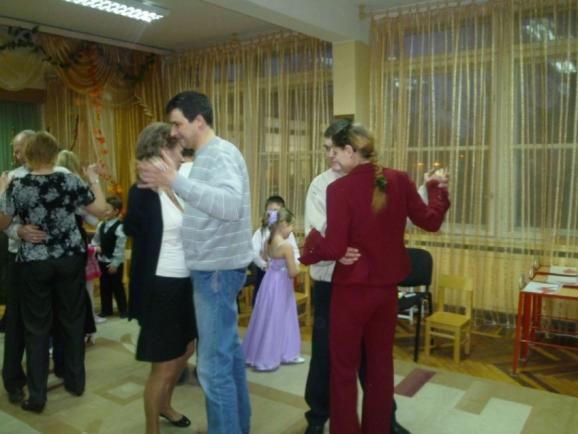 Каждый год после рождественских каникул дети подготовительной группы ходят по детскому саду с колядками
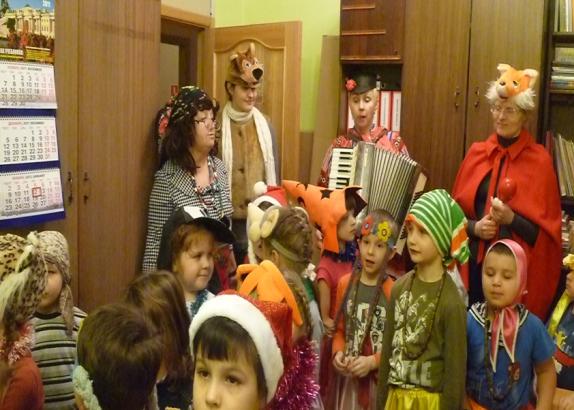 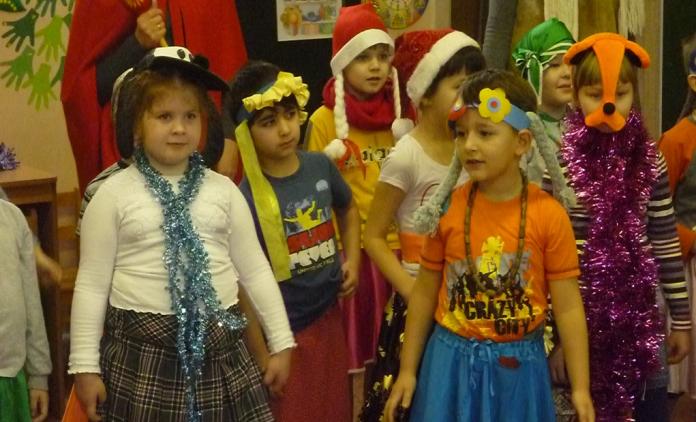 Традиционным праздником стала Масленица. В канун Масленицы дети с родителями принимают участие в выставке «Забавные блины»
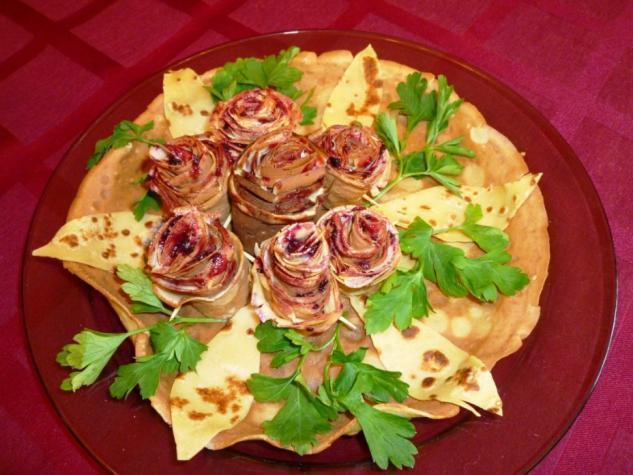 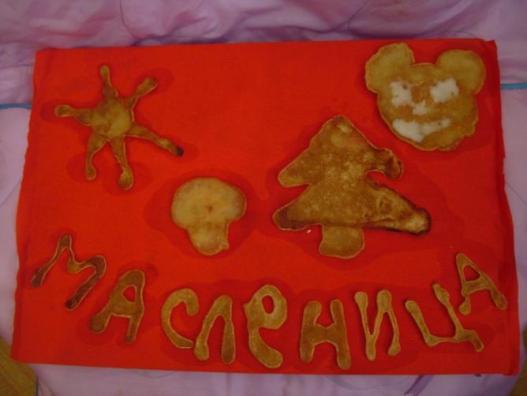 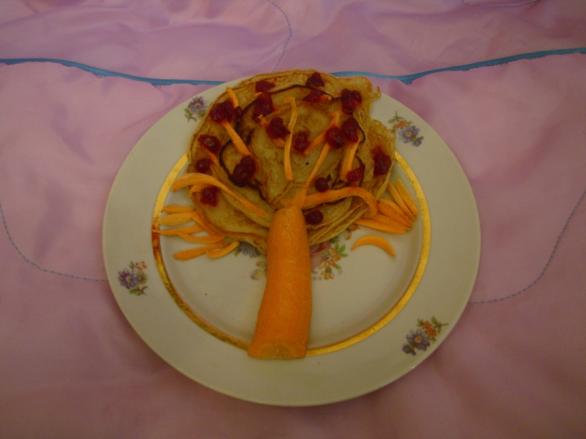 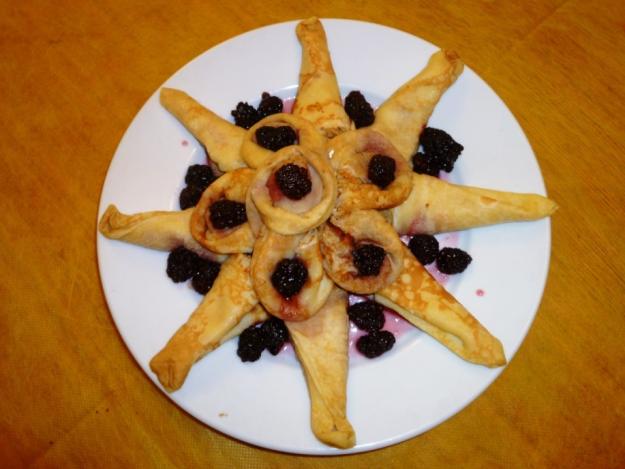 ФЕСТИВАЛЬ «КРАСНОЕ ЯИЧКО»
ДЕНЬ СНЯТИЯ БЛОКАДЫ
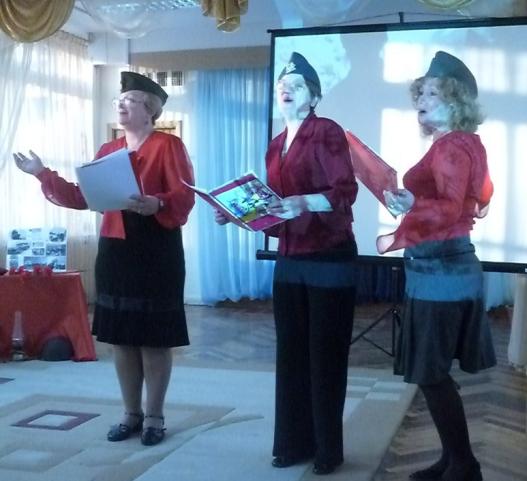 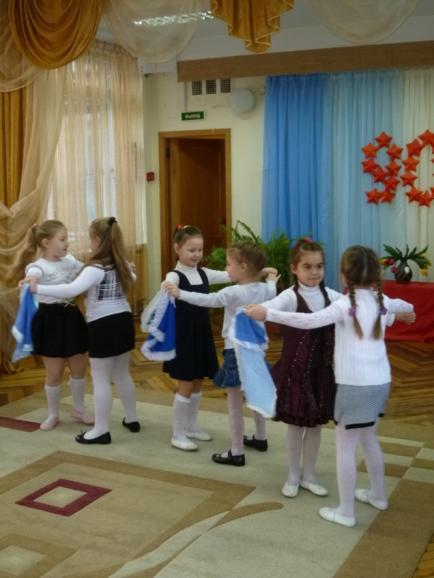 ВОЗЛОЖЕНИЕ ЦВЕТОВ В ДЕНЬ ПОБЕДЫ
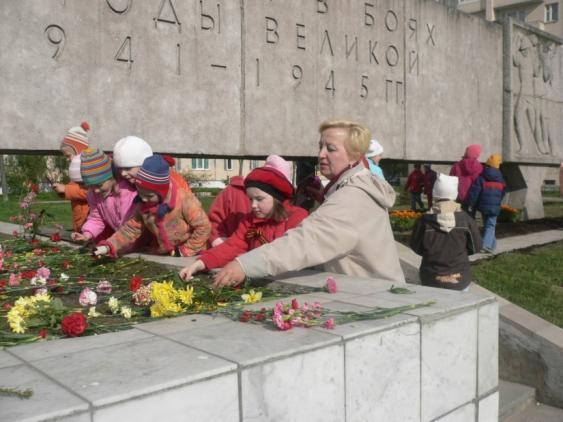 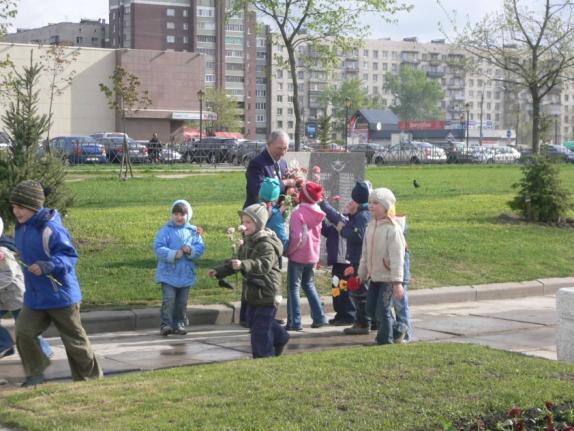 1 ИЮНЯ – ДЕНЬ ЗАЩИТЫ РЕБЁНКА
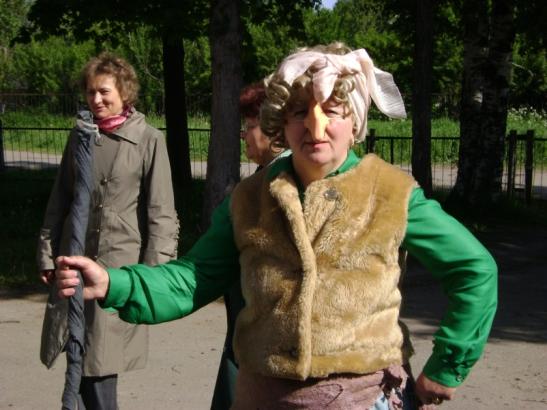 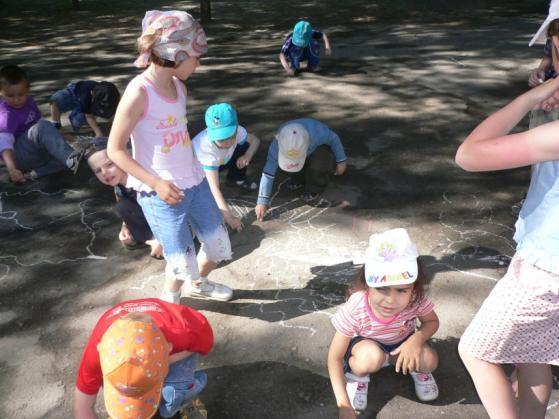 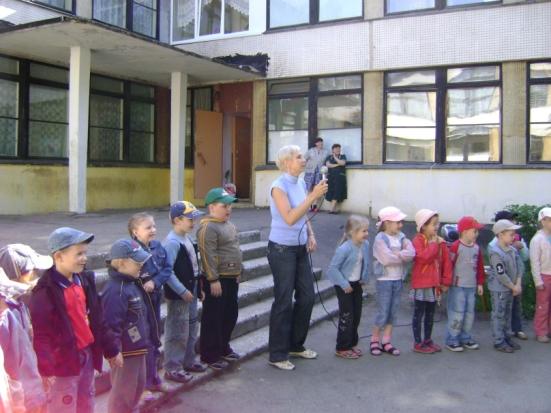 КОНКУРСЫ И ВЫСТАВКИ
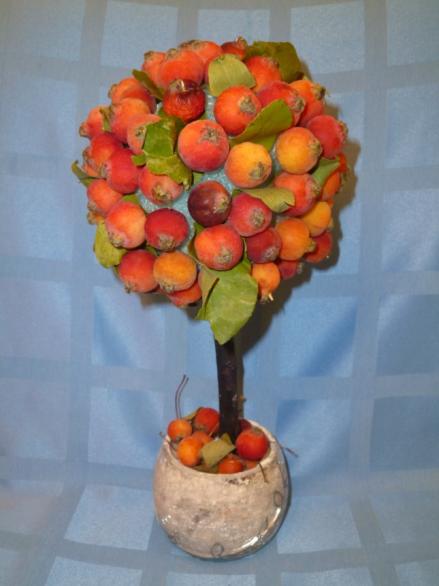 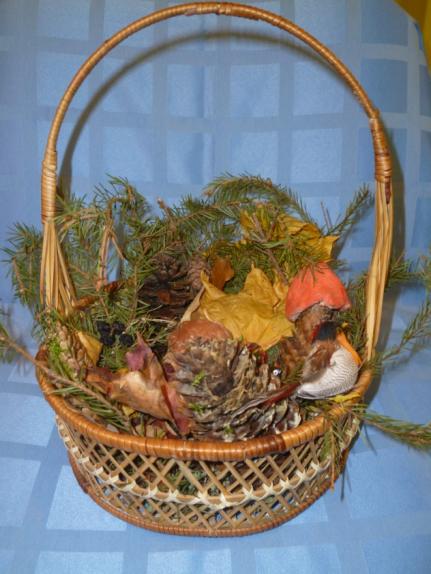 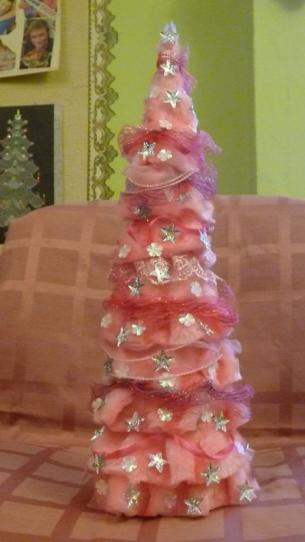 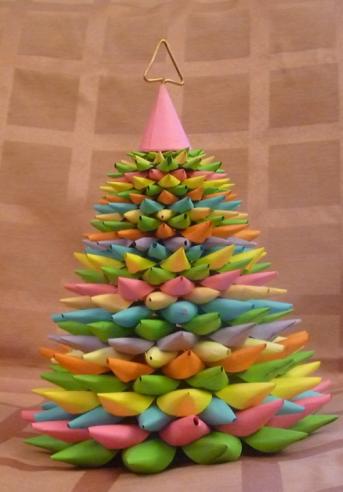 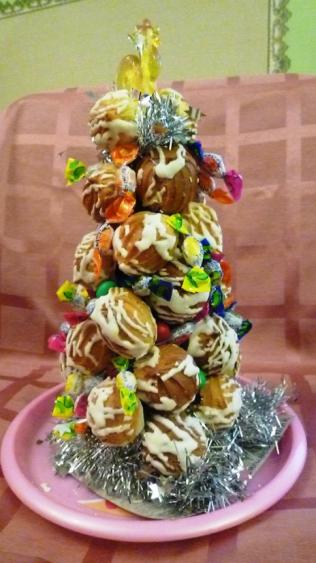 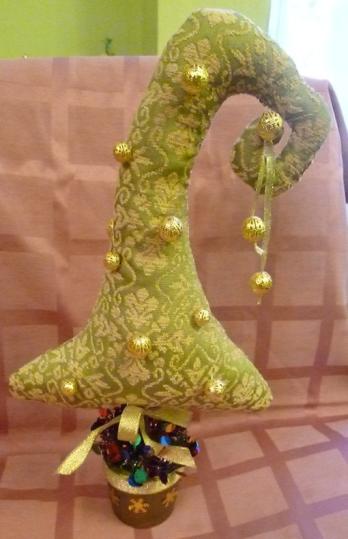 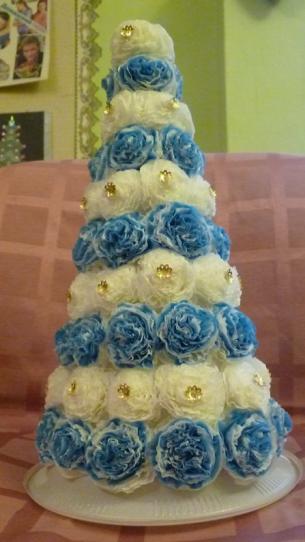 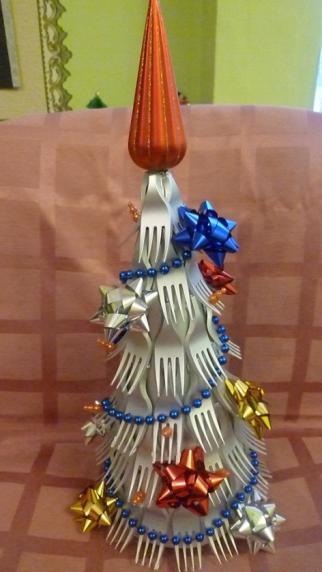 СПОРТИВНАЯ ЖИЗНЬ
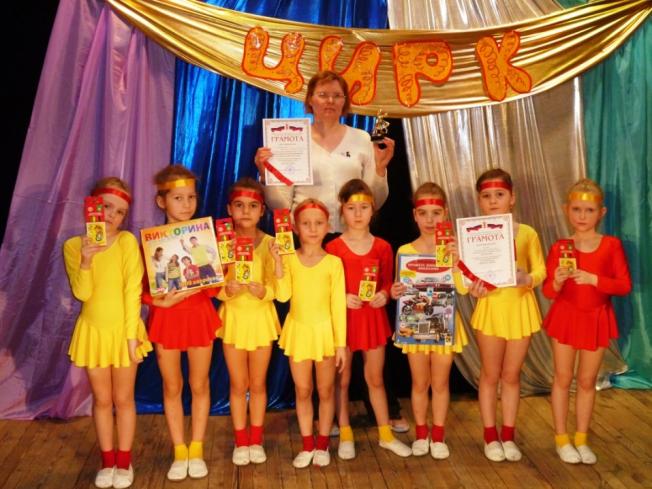 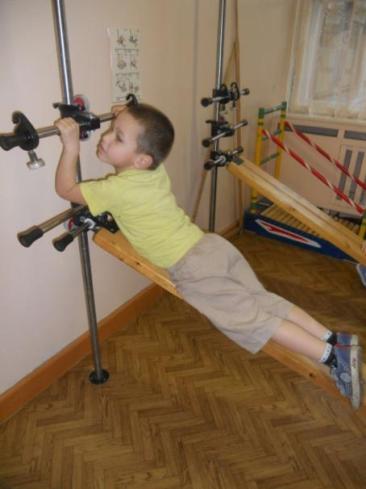 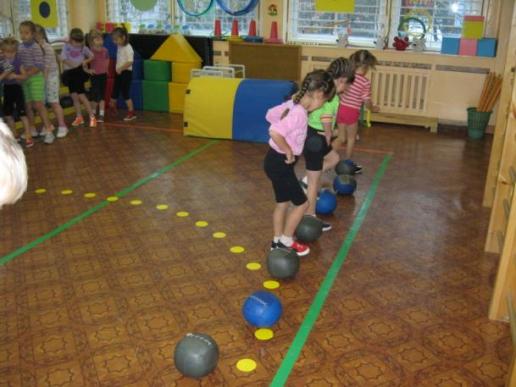 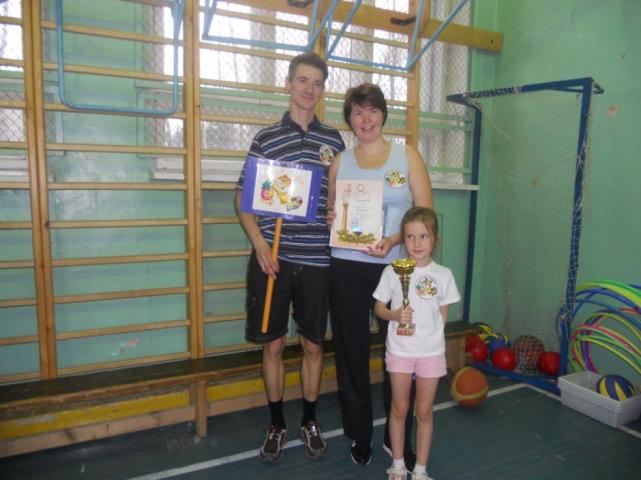 НЕТРАДИЦИОННЫЕ ПРАЗДНИКИ
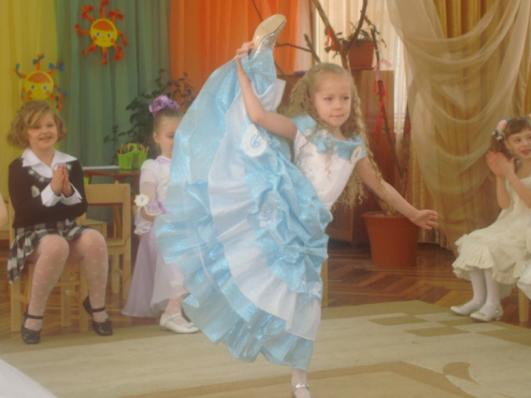 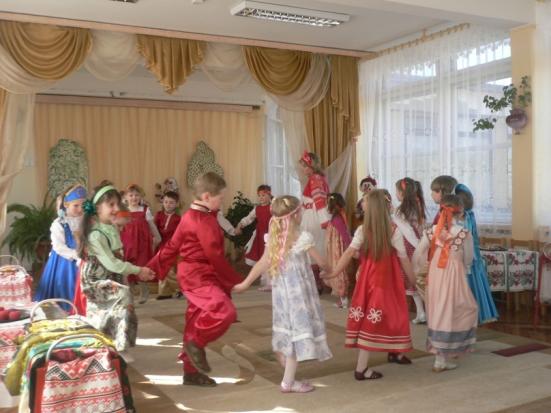 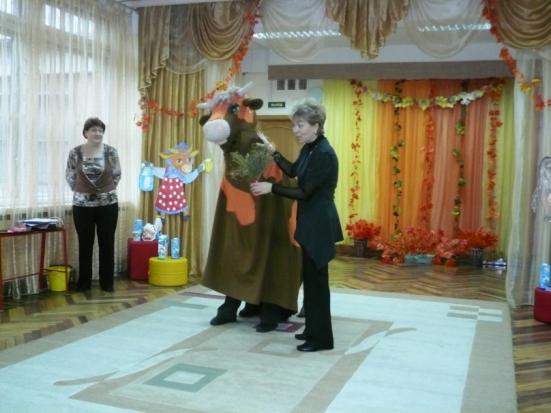 РАЙОННЫЙ ФЕСТИВАЛЬ ДЕТСКОГО ТВОРЧЕСТВА «ШИРЕ КРУГ»
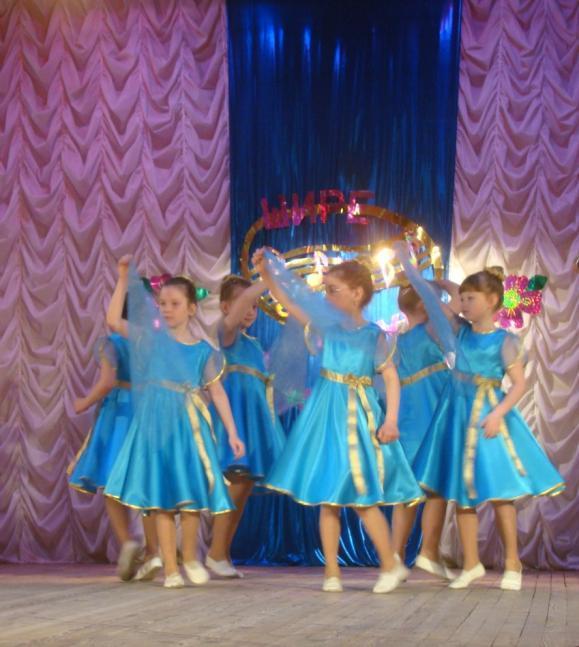 ЭКСКУРСИИ
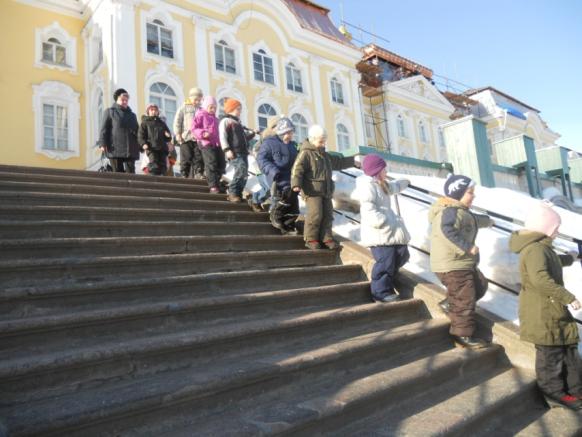 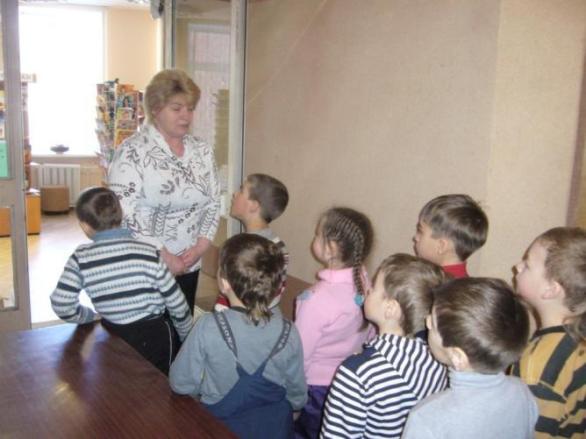 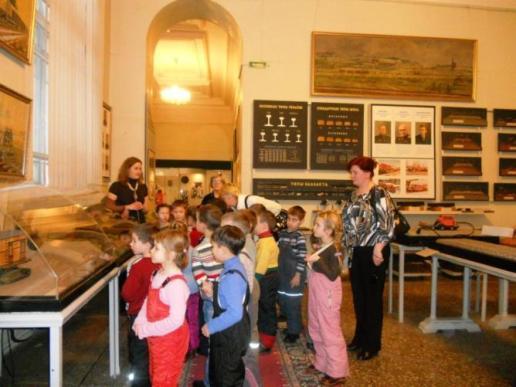 НАШИ РОДИТЕЛИ
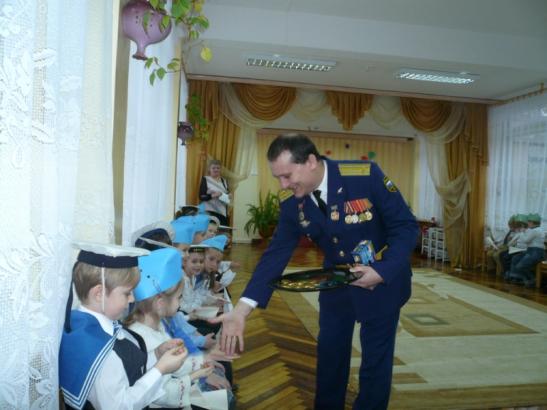 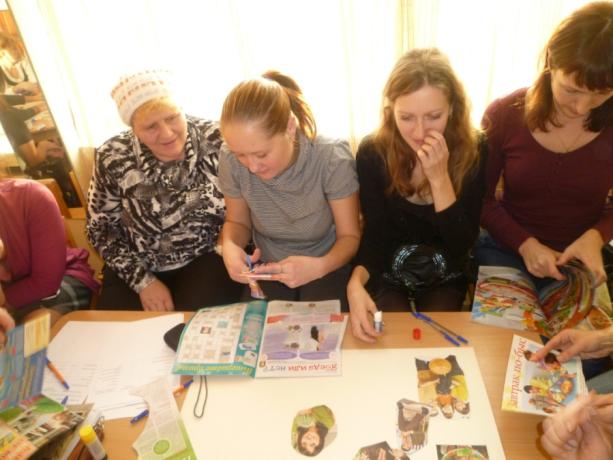 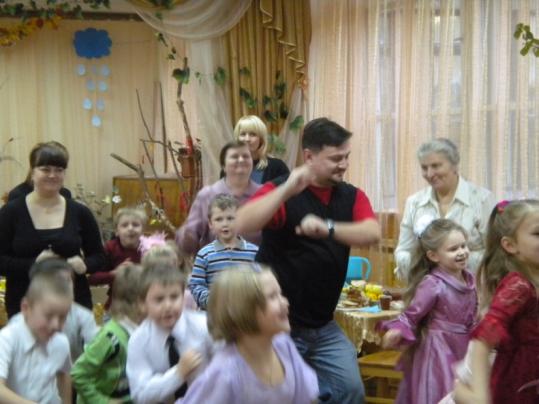 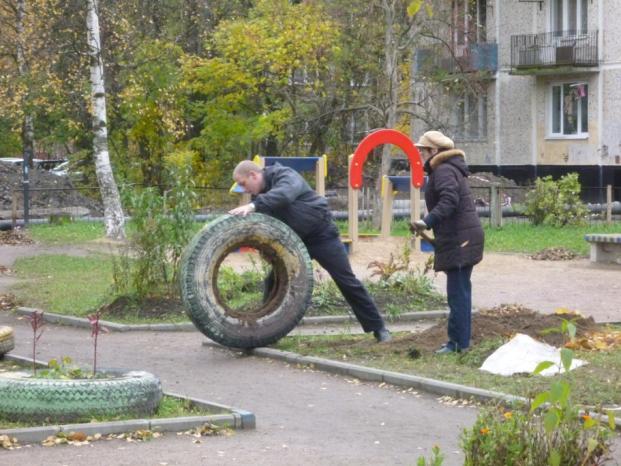 НАШИ ПЕДАГОГИ
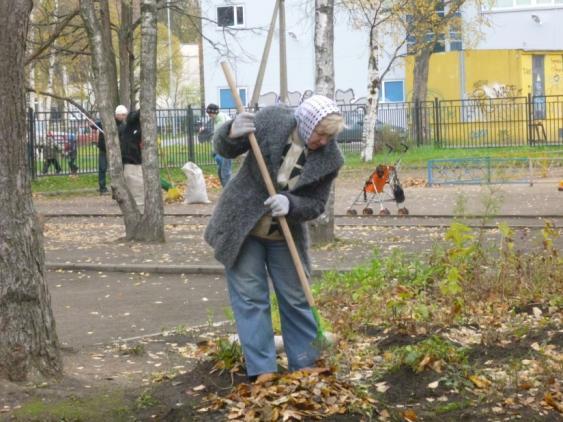 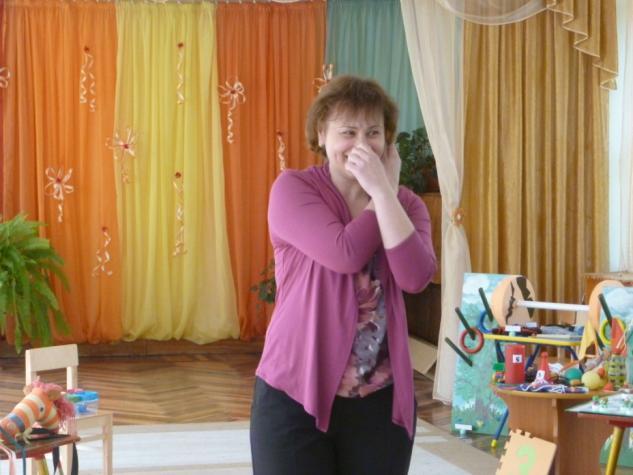 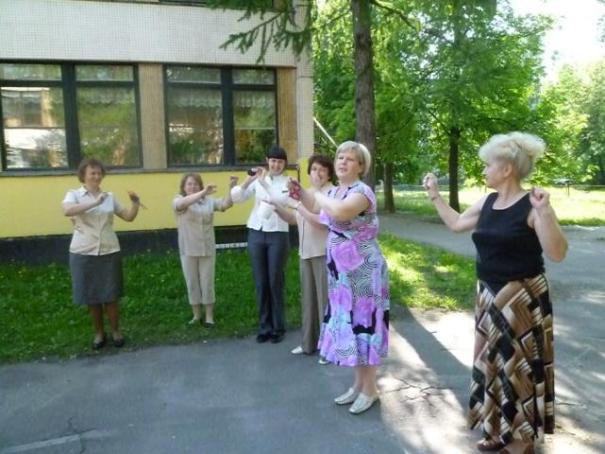 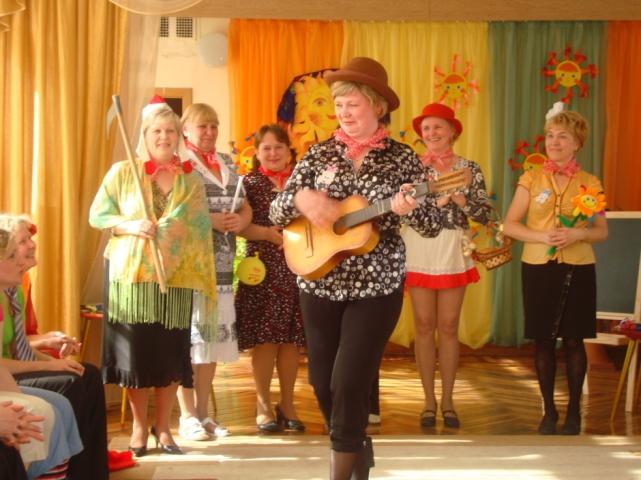 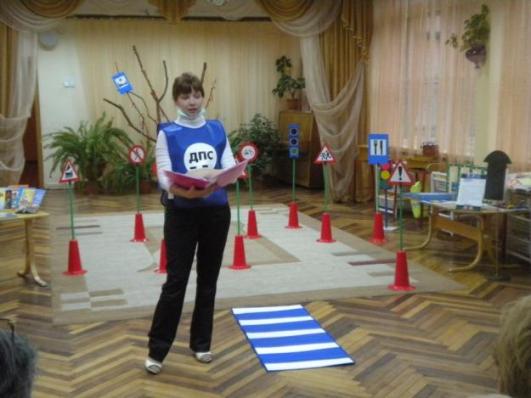 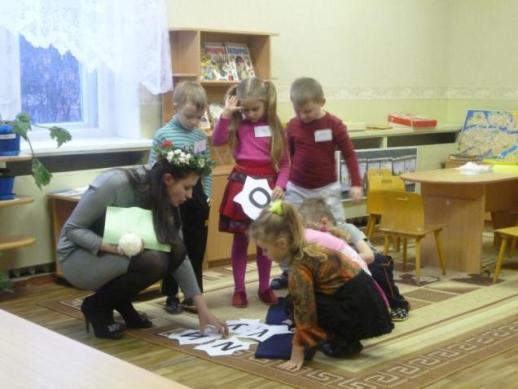 МЫ РАДЫ ВИДЕТЬ ВАС 
В НАШЕМ ДЕТСКОМ САДУ!